Finance for Institutions,and Managing the Responseto the Pandemic
An Inside Higher Ed webcast
Wednesday, November 11, 2020
2 p.m. Eastern
Presenters
Scott Jaschik, editor, Inside Higher Ed, scott.jaschik@insidehighered.com
Doug Lederman, editor, Inside Higher Ed, doug.lederman@insidehighered.com
Coronavirus
Cutting Tuition
--Williams College
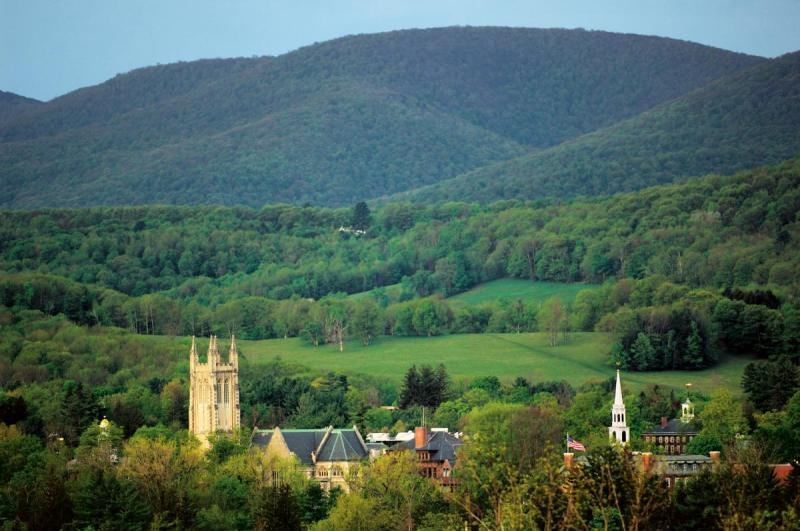 Spending Down the Endowment?
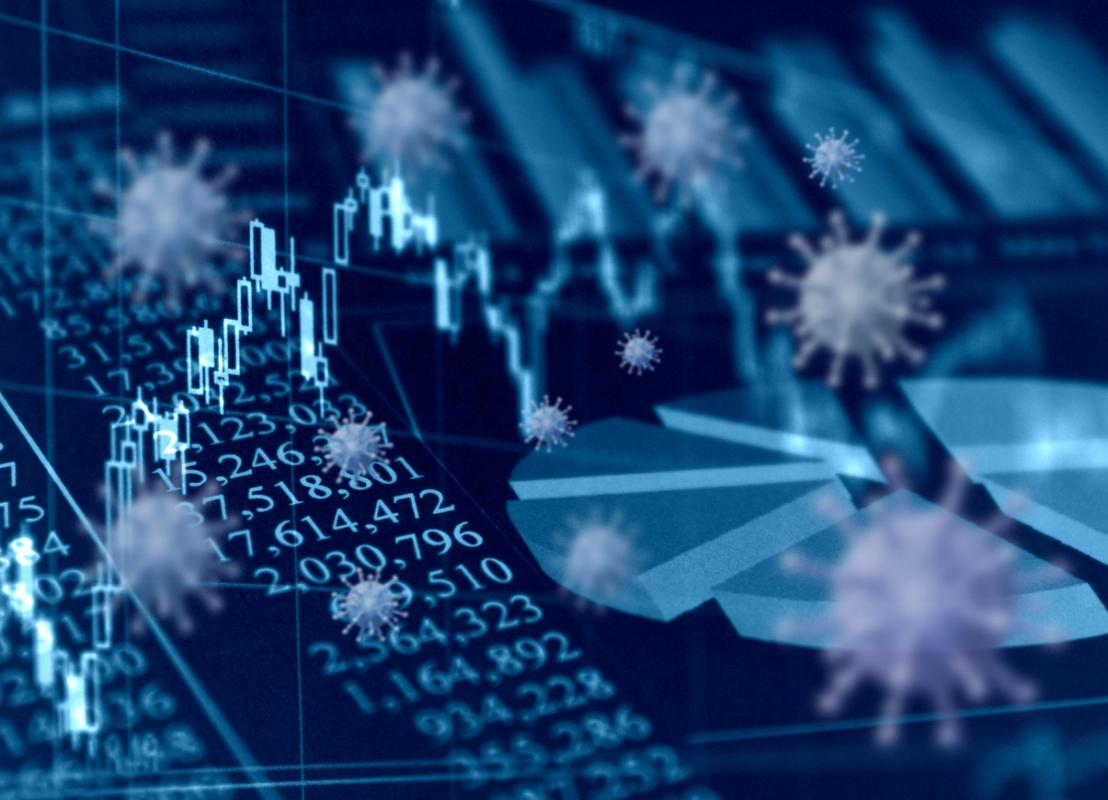 --iStock
Pausing (Some) Graduate Admissions
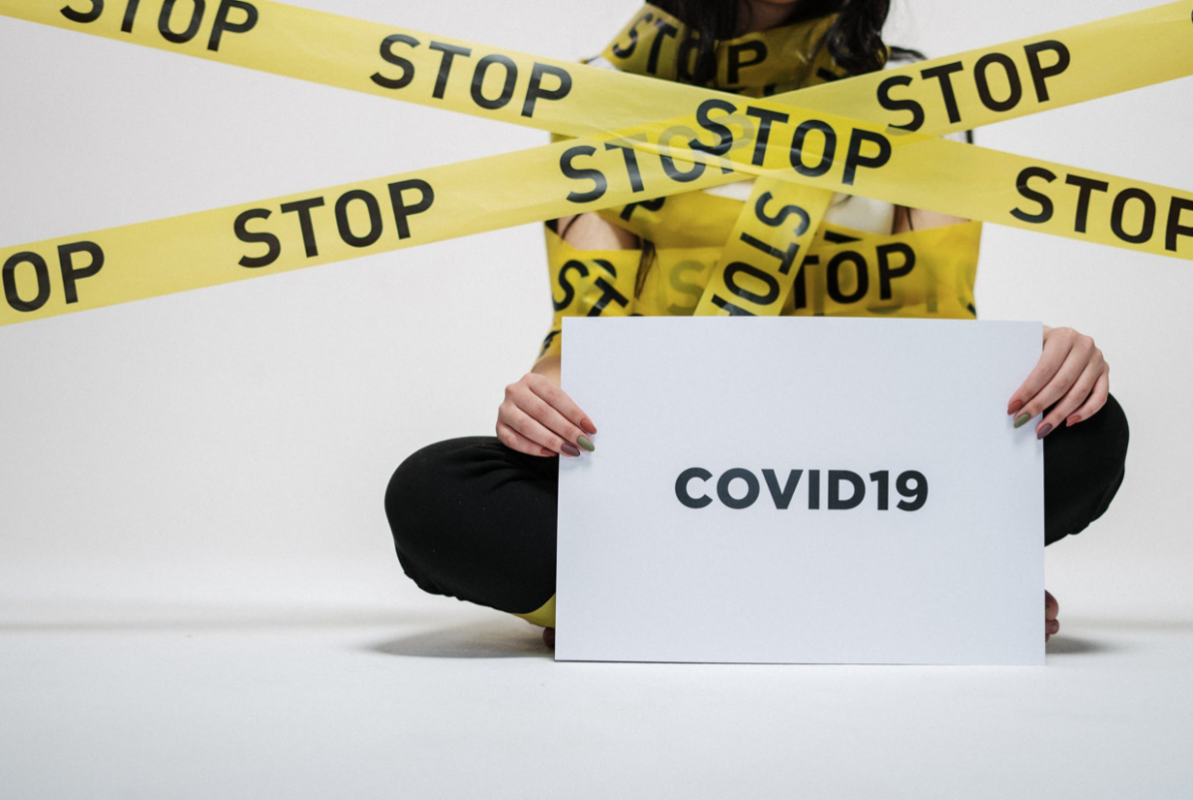 --Pexels.com
Decision Points and Times - I
The first decision to go remote (last spring).
The decisions about what to do in the fall.
Decision Points and Times -- II
If colleges brought students back to campus:
--Whether to shut down (immediately)
--How to handle outbreaks
--Cancelling fall break
--Making Thanksgiving the close of the in-person semester
Decision Points and Times -- III
The spring semester
How open is too much?
Finance: COVID-19as an Accelerator -- I
Colleges (as a whole) were not in great shape prior to the pandemic.
Private colleges were at the greatest risk of closing.
Public colleges – especially community colleges and regional publics -- were at the greatest risk of being funded for mediocrity.
Finance: COVID-19as an Accelerator -- II
Some colleges have closed or announced merger plans since the pandemic started.
Some mergers or collaborations have been abandoned.
The next legislative sessions will be brutal for higher education.
What’s Ahead?
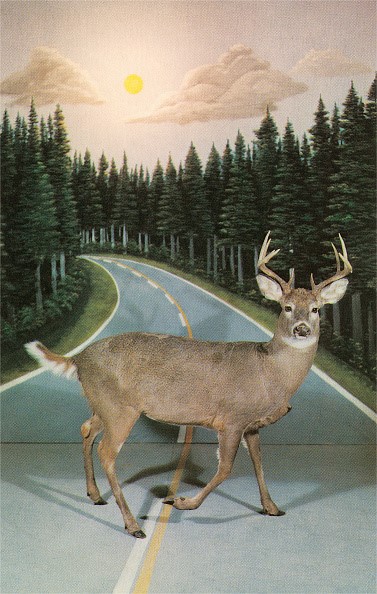 --Corbis Historical / Getty Images
Q&A
Your questions
Your suggestions for future coverage
With Thanks …
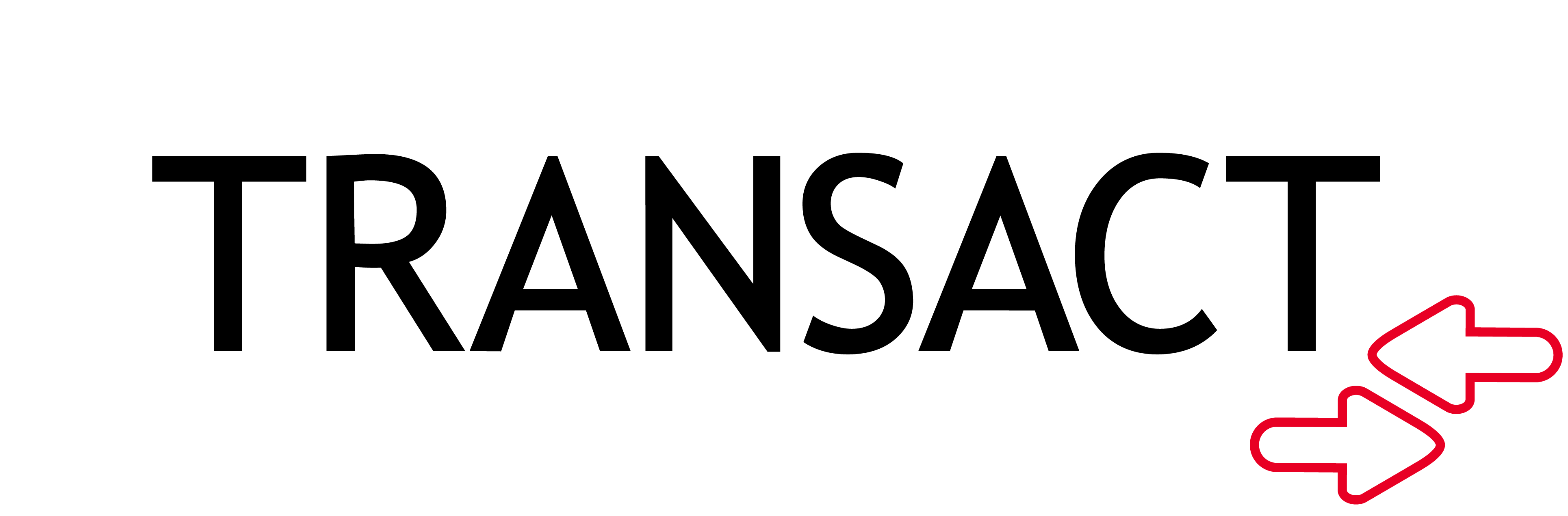